Conferências Municipais de Assistência Social de 2021
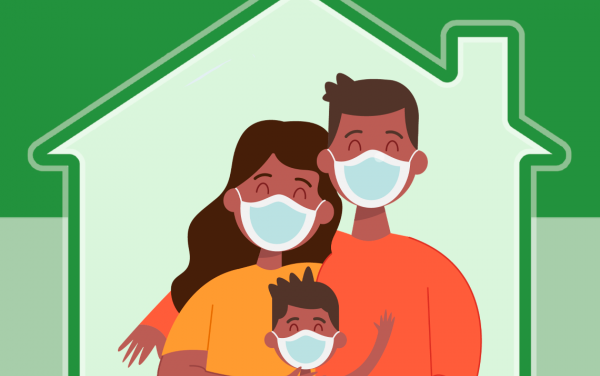 Quais os desafios que ainda persistem e porque ainda persistem?
  Quais as Ameaças e as Oportunidades do Conselho em promover a participação popular e exercer controle social?
  Qual as dificuldades e potencialidades da gestão municipal em promover controle e participação social?
A pandemia provocada pela COVID-19, tornou visível não só um vírus, mas, ao mesmo tempo, diversos componentes  decorrentes da não distributividade de meios e condições de vida.
EIXO 1 – A proteção social não-contributiva e o princípio da equidade ( igualdade ) para a gestão dos direitos socioassistenciais no enfrentamento das desigualdades.
EIXO 2 – Financiamento e orçamento como instrumento para uma gestão de
compromissos e corresponsabilidades dos entes federativos. 
EIXO 3 – Controle social: o lugar da sociedade civil no SUAS e a importância
da participação dos usuários.
EIXO 4 – Gestão e acesso às seguranças socioassistenciais e a articulação
entre serviços, benefícios e transferência de renda como garantias de direitos
socioassistenciais e proteção social.
EIXO 5 – Atuação do SUAS em Situações de Calamidade Pública e
Emergências.
Ação em situações de emergências e urgências como nesse momento de pandemia, não desconstrói a direção prevista e reafirmada ao longo dos anos, quanto à responsabilidade pública.
A  recomendações sanitárias de isolamento social e distanciamento social, na pandemia, iluminou a visibilidade da desigualdade de condições vividas pelos moradores de uma mesma cidade, gerando uma nova categoria de invisíveis.
SUAS E PROTEÇÃO  SOCIAL NA PANDEMIA COVID-19 – Dra.  Aldaíza Sposati.
Quais as desproteções que o isolamento social e o desemprego instalaram nas famílias? ( De se  reconhecer  enquanto  família)
A solução de benefícios emergenciais adotada pelo Governo Federal, escanteou o SUAS e operou direto pela bancarização. 
Mobilizou inúmeras agências da Caixa, para orientarem  usuária/ mesmo sendo essas agências em número significativamente inferior às unidades de CRAS e de CREAS.
Em paralelo, os municípios atuaram, com ou sem os CRAS, com benefícios eventuais com destaque na distribuição de alimentos e kits higiene
Os Recursos dos Serviços Socioassistenciais estão bastante atrasados  um passivo que compromete a oferta de serviços e o pagamento de pessoal.
Algumas Possibilidades
Reafirmar Direitos Sociais já conquistados pela Sociedade.
Defender a Justiça Social como principio democrático.
Fortalecer a relação Usuário + Trabalhador do SUAS como Promotor do acesso a Direitos.
Esse compromisso deve se somar, cada vez mais, às lutas por outros direitos como os das mulheres, das pessoas idosas, das crianças e adolescentes, da juventude, das pessoas com deficiência, da população em situação de rua, dos quilombolas, dos LGBTs, dos indígenas, dos migrantes e muitos outros grupos populacionais.
Assistência Social desde  2016 não ocorre expansão  dos  serviços socioassistenciais e ampliação de  recursos. Congelamento dos recursos.
Precisamos defender a Politica de assistência Social com a força de uma ampla rede de defensores do direito à Assistência Social e aos demais direitos de Seguridade Social em todo país.
Atualmente, estamos sob a ameaça do retrocesso com a diminuição das equipes de trabalho, dos recursos materiais e financeiros para as políticas sociais.
 
Os serviços e benefícios socioassistenciais estão diminuindo, o controle sobre as famílias está aumentando e o acesso aos benefícios ficando cada vez mais difícil;

Trabalhadores estão sendo demitidos;  
 
Gestores já não têm o mesmo apoio;
 
Os espaços de participação em nível nacional estão sendo desqualificados;
 
As necessidades e direitos mínimos dos cidadãos deixando de ser prioridade;
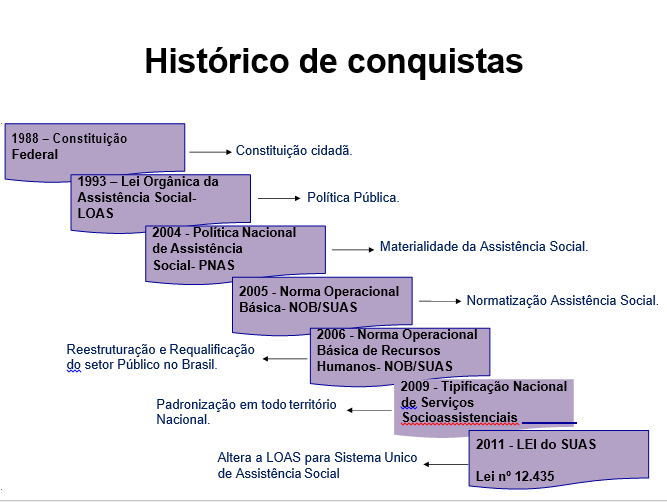 Nas últimas décadas, o reconhecimento da Assistência Social como política pública.
 Esse processo foi  fortemente influenciado pelas lutas de movimentos sociais e da sociedade civil - ancorados na participação social.

 - Resultaram em conquistas de direitos, a exemplo da inclusão do Benefício de Prestação Continuada (BPC) na Constituição Federal e da atenção à população em situação de rua na Lei Orgânica da Assistência Social (LOAS).
Art. 30 da LOAS – Cofinanciamento.
Um novo modelo de gestão:
Supõe um pacto federativo, com definição de competências dos entes das esferas de governo;
Nova lógica de organização das ações: por níveis de complexidade, por território, considerando regiões e portes de municípios;
SERVIÇOS
Atividades continuadas que visam à melhoria da vida da população. São ações voltadas para as necessidades básicas dos cidadãos .
A PNAS prevê seu ordenamento em rede de acordo com os níveis de proteção social.
Transferência de renda: programas de repasse direto de recursos dos fundos de assistência social aos beneficiários
 Federal: Programa Bolsa Família + BPC
Estadual:  SC + RENDA
Benefícios Eventuais:
Têm como objetivo o pagamento de auxílio por natalidade, morte ou para atender necessidades originadas de situações de vulnerabilidade temporária, e em casos de calamidade pública ( Plano de Contigência  para enfrentamento).
PROGRAMAS
Ações integradas e complementares com objetivos, prazo e área de abrangência definidos para incentivar e melhorar os benefícios e os serviços assistenciais. 
Não são ações continuadas.
Exemplo - SC+ RENDA
PROJETOS
São investimentos econômicos e sociais que buscam subsidiar técnica e financeiramente  -capacidade produtiva e a elevação da qualidade de vida
Economia solidaria ( Assessoria  )

 em articulação com as demais políticas públicas. 
Esses projetos integram o nível de proteção social básica.
Benefício de Prestação Continuada – BPC.
Promovido pelo governo federal, consiste no repasse de um salário mínimo mensal ao idoso (com 65 anos ou mais) e à pessoa com deficiência que comprovem não ter meios para suprir sua subsistência. Esse benefício compõe o nível de proteção social básica, sendo seu repasse efetuado diretamente ao beneficiário. 
 Lei nº 14.176, de 22 de junho de 2021 – Foi estipulados os critérios  de PARAMETRIZAÇÃO DO § 11 DO ART. 20
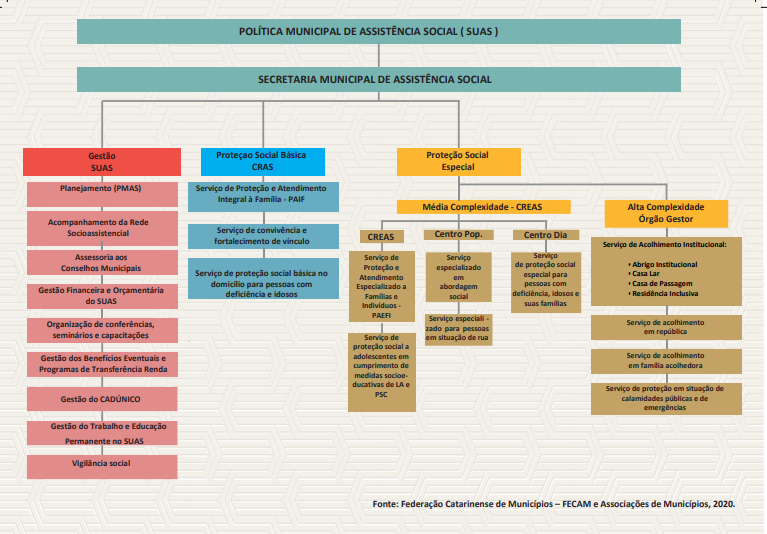 PROTEÇÃO SOCIAL BÁSICA
  Prevenir situações de risco
desenvolvendo potencialidades e aquisições;
fortalecendo vínculos familiares e comunitários.
PROTEÇÃO SOCIAL ESPECIAL
Média Complexidade:
 Direitos violados, mas vínculos familiar e comunitário não rompidos;

Alta Complexidade: sem referência e, ou, em situação de ameaça, necessitando ser retirados de seu núcleo familiar e, ou, comunitário.
Além de provisões materiais, a Assistência Social deve oferecer meios para o desenvolvimento ou (re)construção da cidadania e da autonomia
É competência comum dos municípios “gerir, de forma integrada, os serviços, benefícios e programas de transferência de renda”
A não regulamentação dos benefícios eventuais caracteriza um procedimento politicamente incorreto, conhecido como não-ação governamental, porque, paradoxalmente, produz efeitos sociais mais danosos do que qualquer tentativa de intervenção pública.
COMPETE AOS MUNICÍPIOS: EM RELAÇÃO AOS BENEFÍCIOS EVENTUAIS:
• Assegurar, em lei orçamentária, os recursos necessários à oferta destes benefícios;
• Organizar o atendimento aos beneficiários.
 Elaborar a Lei Municipal, conforme critérios do CMAS e encaminhar para aprovação da câmara de vereadores.

Os Estados também têm como responsabilidade na
efetivação desse direito a destinação de recursos financeiros aos Municípios, a título de co-financiamento do custeio dos Benefícios Eventuais.
Definir trabalhador do SUAS responsável pela Gestão dos benefícios eventuais 
Disponibilizar espaço físico para a gestão dos benefícios eventuais
 Organizar o fluxo de concessão dos benefícios eventuais.
Elaborar estudo social e parecer social – Assistente Social 
Garantir o acompanhamento familiar nos serviços socioassistenciais
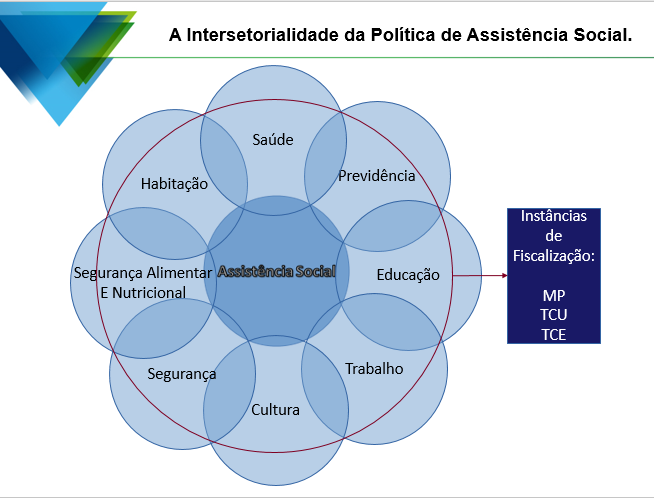 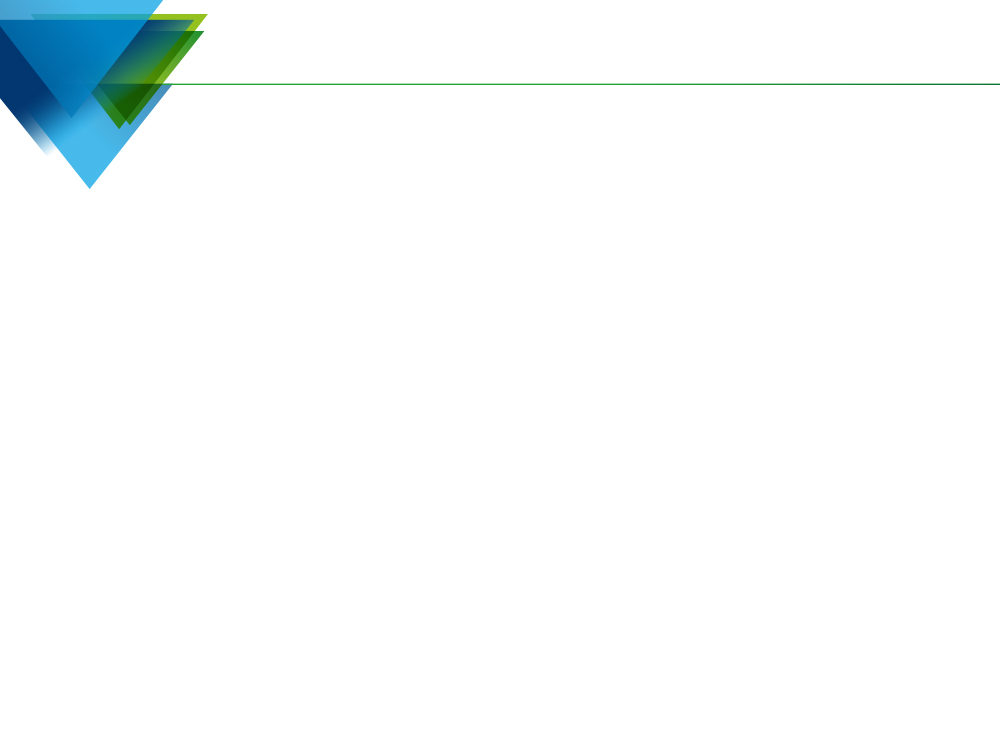 INSTÂNCIAS E REDE SOCIOASSISTENCIAL
Instâncias de
Gestão
 

-MDSA

-SEDS

-Gestores 
Municipais
Instâncias de 
Negociação e 
Pactuação

-Comissão 
Intergestores 
Tripartite
-Comissão 
Intergestores 
Bipartite
Instâncias de 
Deliberação e 
Controle Social

-Conselho 
Nacional
-Conselhos 
Estaduais
-Conselhos 
Municipais
Instâncias de 
Financiamento

-Fundo 
Nacional
-Fundos
Estaduais
-Fundos 
Municipais
Rede de Serviços Governamentais e não Governamentais de Assistência Social
População / USUÁRIO
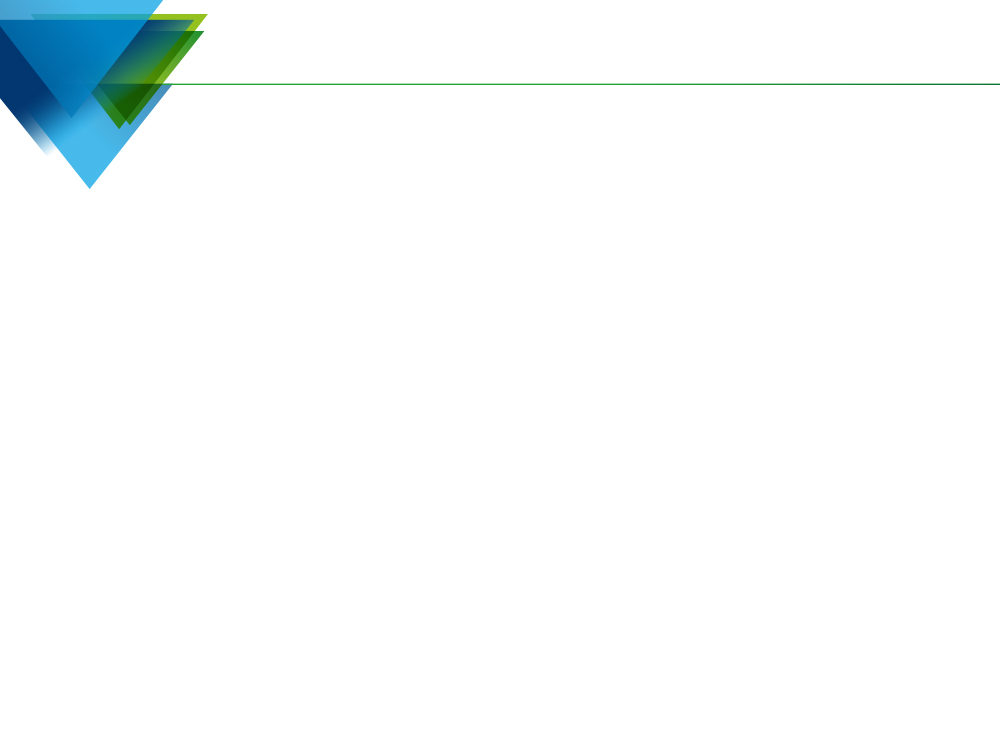 A política de assistência social traz a importância
de se organizar os serviços de proteção social em rede.
Rede Socioassistencial
(Programas, Serviços, Projetos e Benefícios)
Unidades
Governamentais:

CRAS

CREAS

CREAS  REGIONAL
CENTO POP

UNIDADE DE ACOLHIMENTO

CENTRO DE CONVIVÊNCIA

CENTRO DIA
Unidades
Não Governamental:


TODAS AS ENTIDADES  E
ORGANIZAÇÕES DE 
ASSISTÊNCIA SOCIAL




– Atendimento

– Assessoramento

- Defesa e garantia de direitos
Programa – Transferência de Renda.
Serviço -  Continuado
Projetos – Financeiro e Técnico
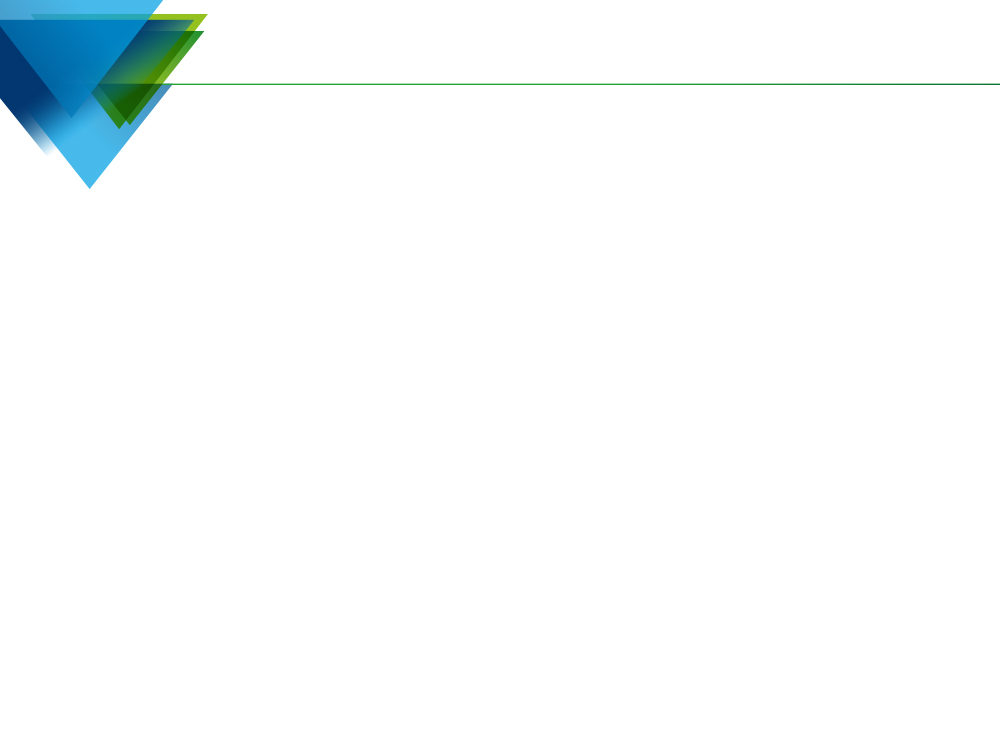 Gestão do SUAS e  Vigilância Socioassistencial
LOAS – Objetivo PNAS

NOB/SUAS/2012 – Função PNAS
Vigilância


Socioassistencial
Território
Risco 
Vulnerabilidade
Levantamento de dados
Estudos
Indicadores
Diagnósticos
Planejamento de ações estratégicas
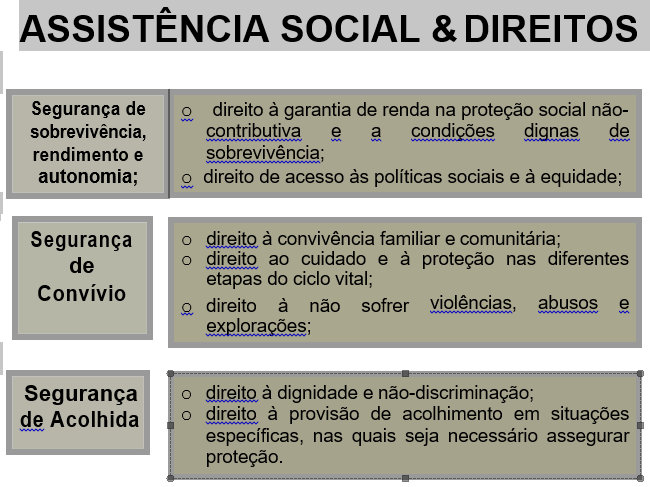